Русский народный промысел Городецкая роспись.
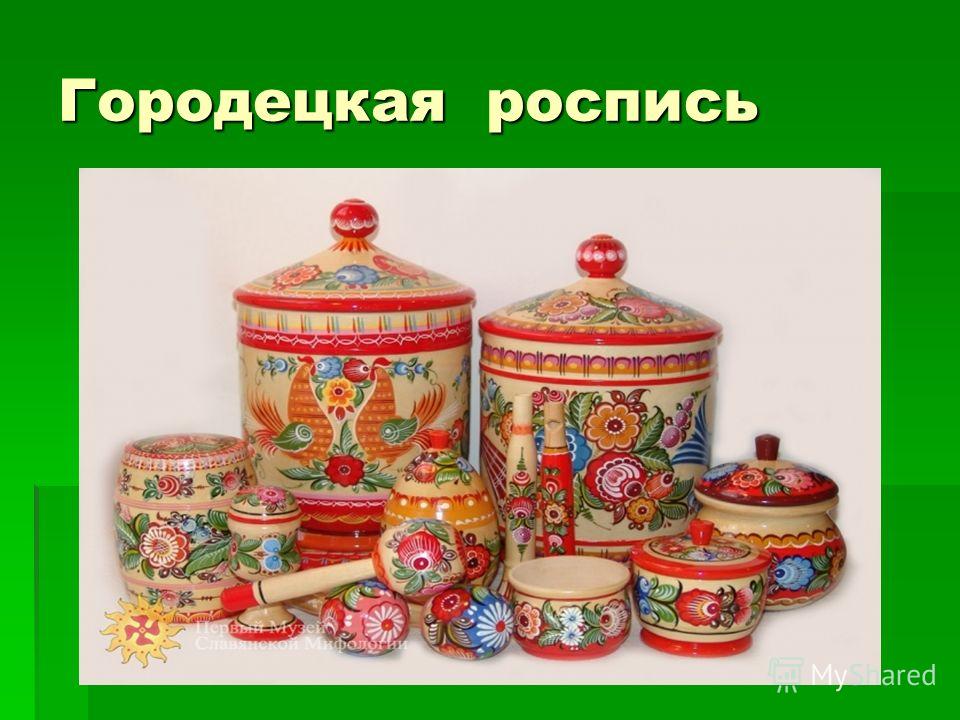 Городецкая роспись — русский народный художественный промысел, возникший в середине  19 века в районе города Городец Нижегородского края.  Мастера этого промысла украшали росписью деревянные изделия -  посуду, игрушки, мебель, части дома – ставни, двери, ворота.
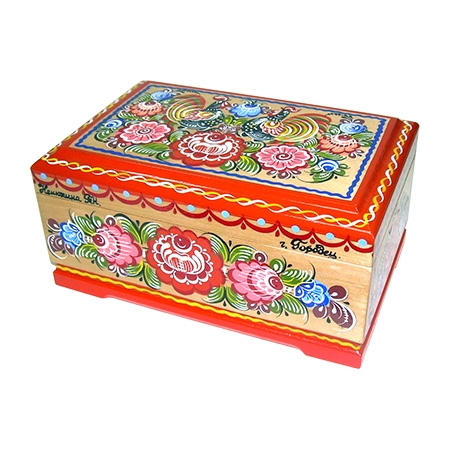 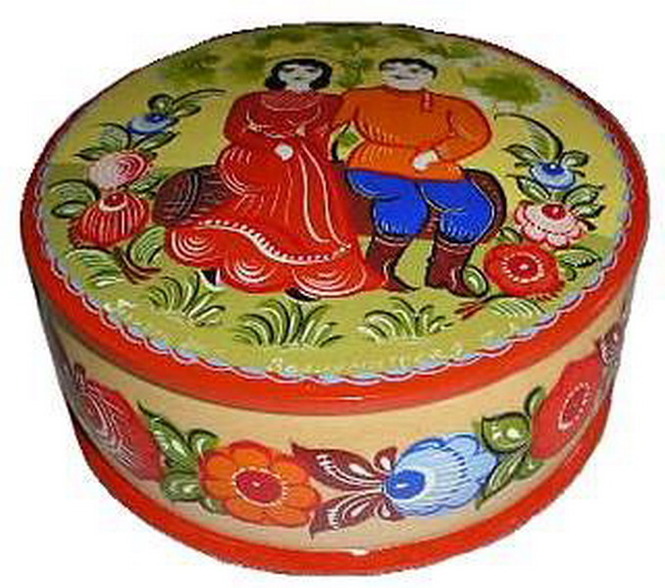 Яркая, лаконичная городецкая роспись изображала жанровые сцены, фигурки коней, петухов, цветочные узоры. Роспись выполнялась яркими красками свободным мазком с белой и черной графической обводкой.
Сюжеты Городецкой росписи.«Чаепитие»
«Ярмарка»
«Свидание»
Букеты цветов, птицы, кони
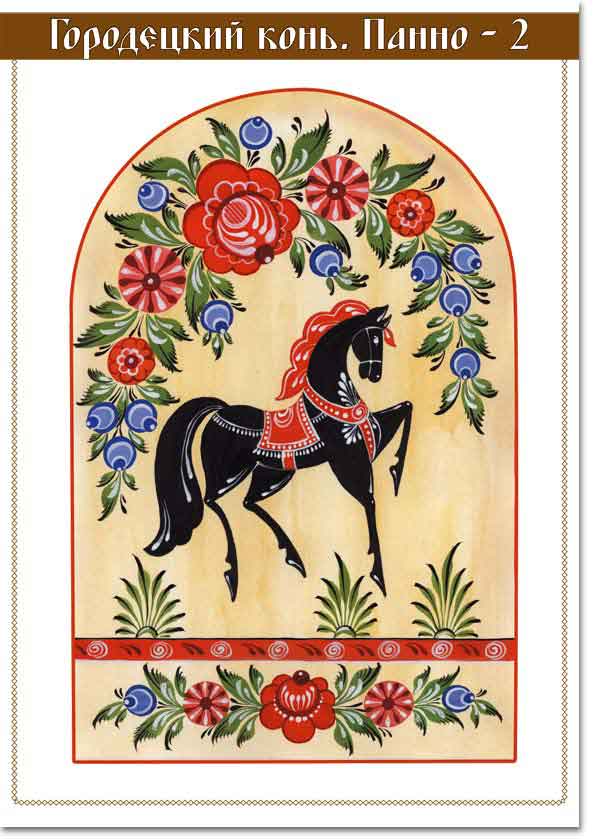 Элементы Городецкой росписи
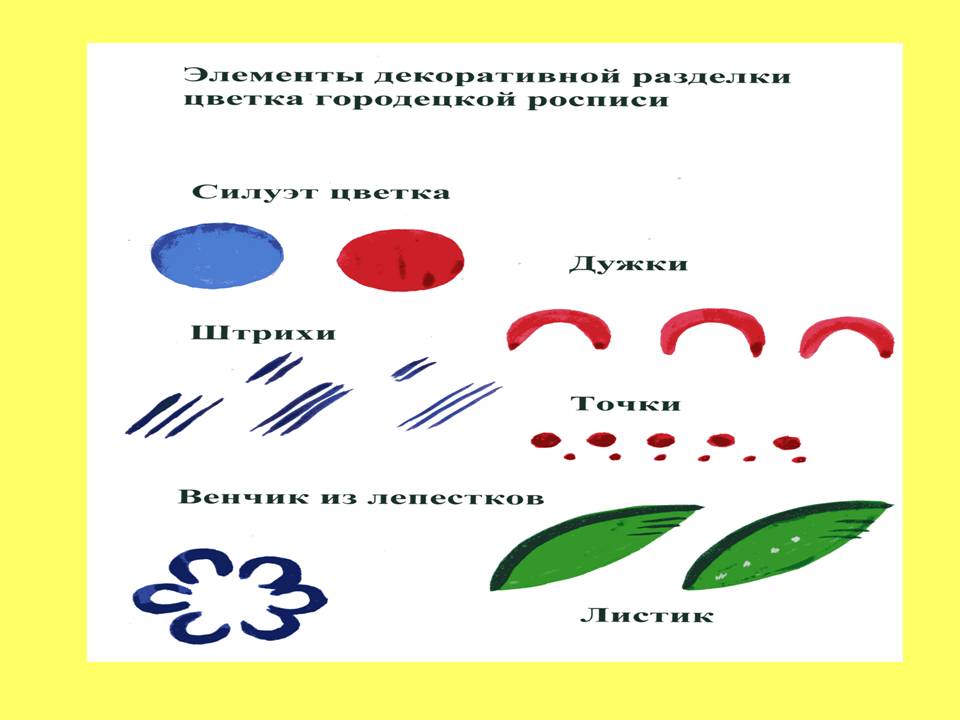 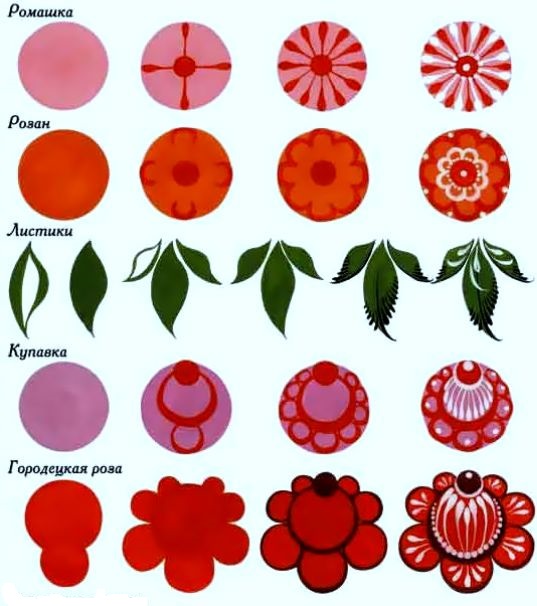 Элементы Городецкой росписи
Городецкая роспись выполняется в три этапа
В 1936 году в Городце была основана артель по росписи изделий промысла.  А с 1960 года открылась фабрика «Городецкая роспись мисанг», изготовляющая сувениры, которые являются символами русской национальной культуры. Знаменитыми мастерами Городецкого промысла являются  — Д. И. Крюков, А. Е. Коновалов, . А. Мазин.